《天然药物学》
《动物类药物-蟾酥》
药学系  中药教研室 彭孝鹏老师
辛夷
01
药材来源
目录
02
采收加工
03
性状鉴别
CONTENT
04
性状鉴别
05
性味及功效
请修改这里的课程名称
药材来源
01
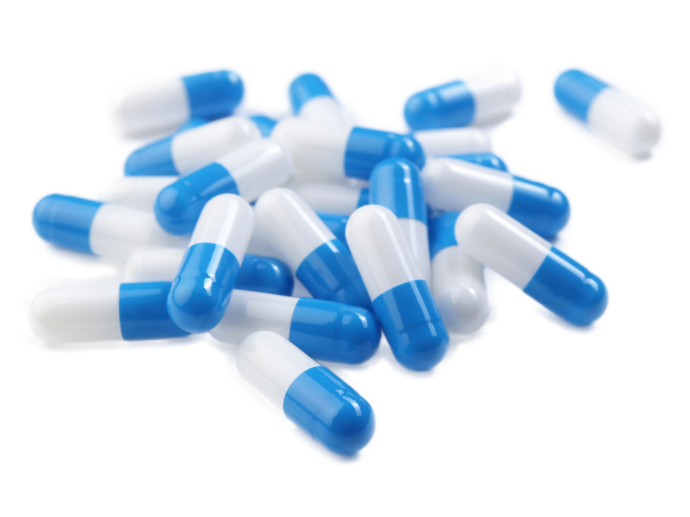 药材来源
蟾酥
[来源] 蟾蜍科动物如中华大蟾蜍Bufo bufo gargarizans Cantor 或黑眶蟾蜍Bufo melanostictus Schneider 耳后腺及皮肤腺的干燥分泌物
请修改这里的课程名称
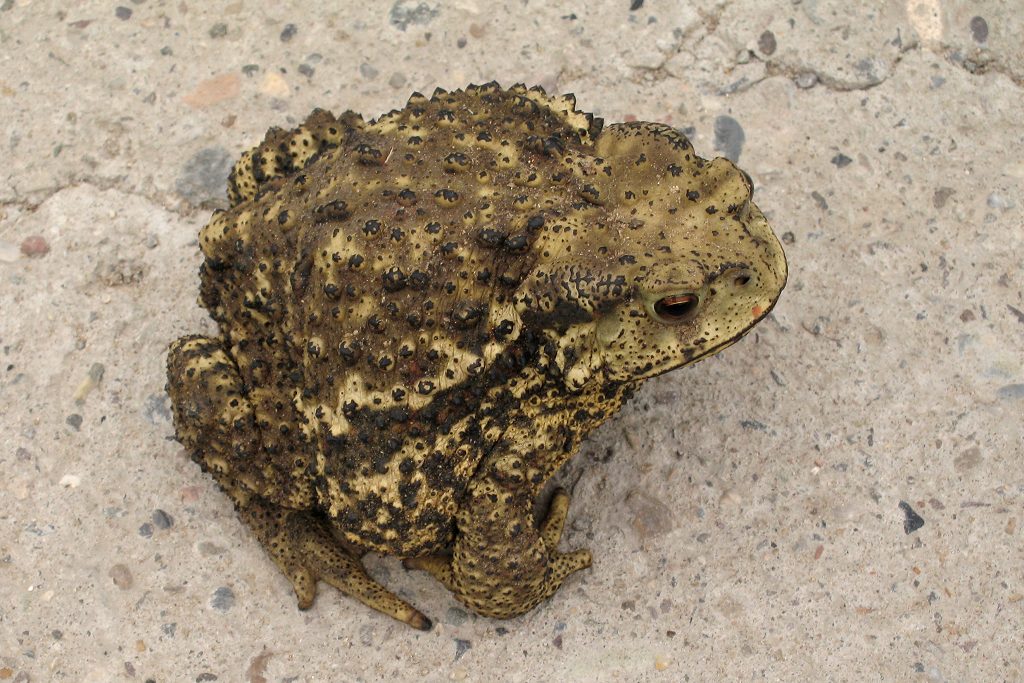 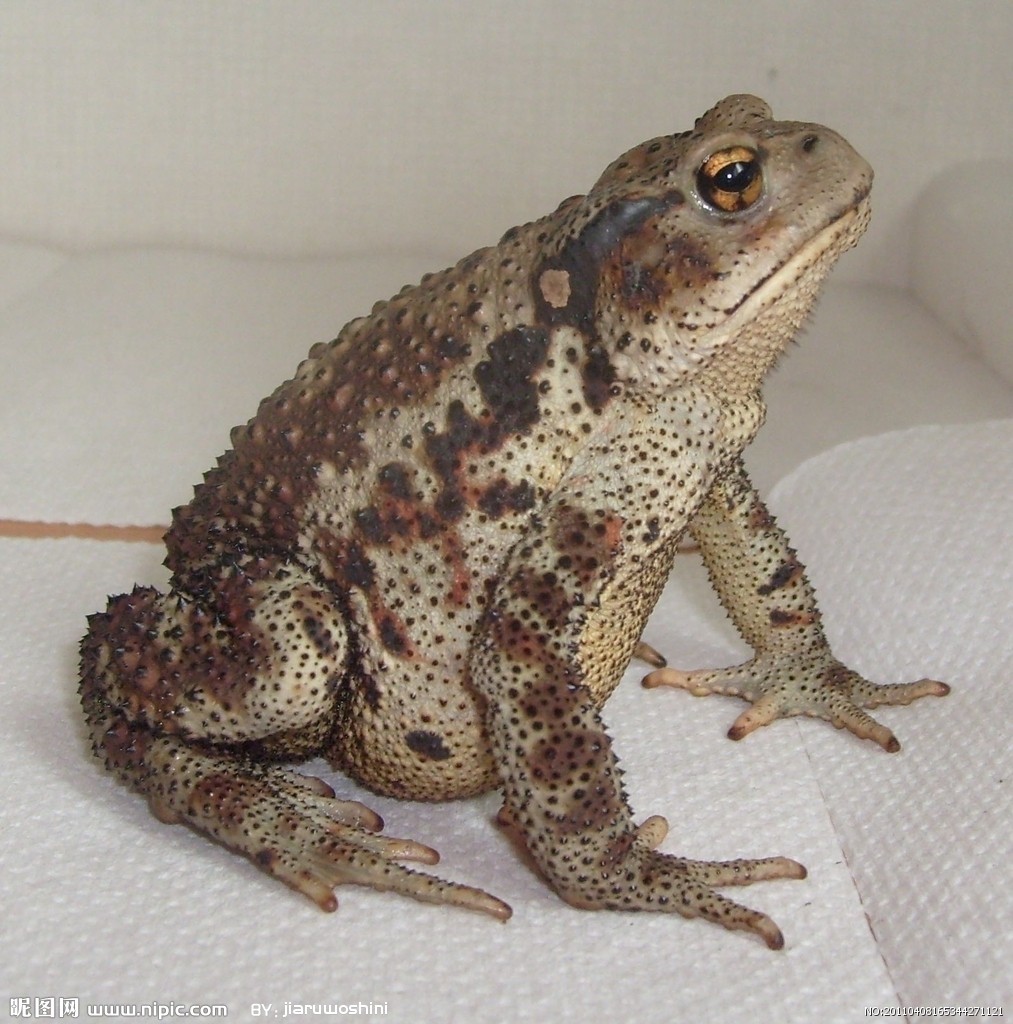 产地分布
02
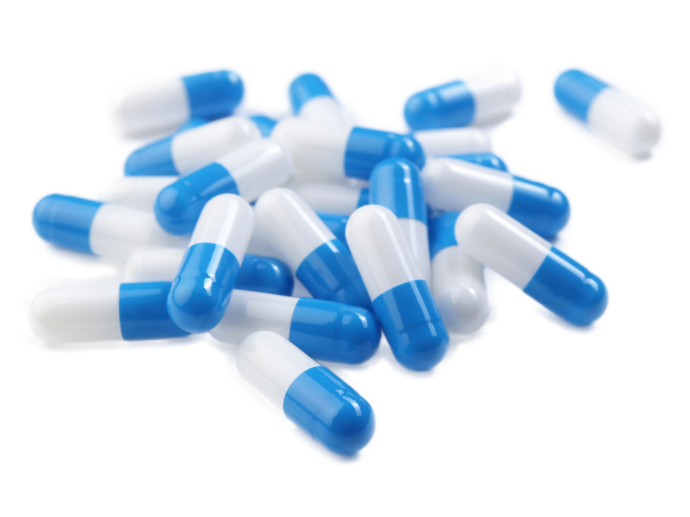 采收加工
工艺流程：捕捉→清洗→左手固定→右手夹挤头部耳后腺→晃动瓷盘→晒干→取下→成品

夏、秋季捕得蟾蜍后，将体表洗净，晾干，然后刺激其耳后腺及皮肤腺，使之分泌浆液。浆液须盛于瓷器内，忌与铁器接触，否则易变黑色；并须立即加工，以免时间过久而变质。
请修改这里的课程名称
性状鉴别
03
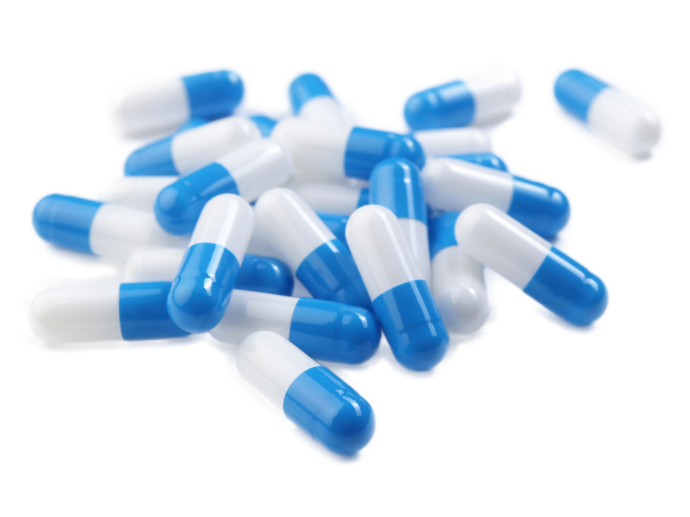 性状鉴别
1、呈扁圆形团块状或片状。
2、表面棕褐色或红棕色。
3、团块状质坚，不易折断，断面棕褐色，角质状，微有光泽；片状质脆，易碎，断面红棕色，半透明。
4、气微腥，味初甜而后持久的麻辣感，粉末嗅之作嚏。
请修改这里的课程名称
理化鉴别
04
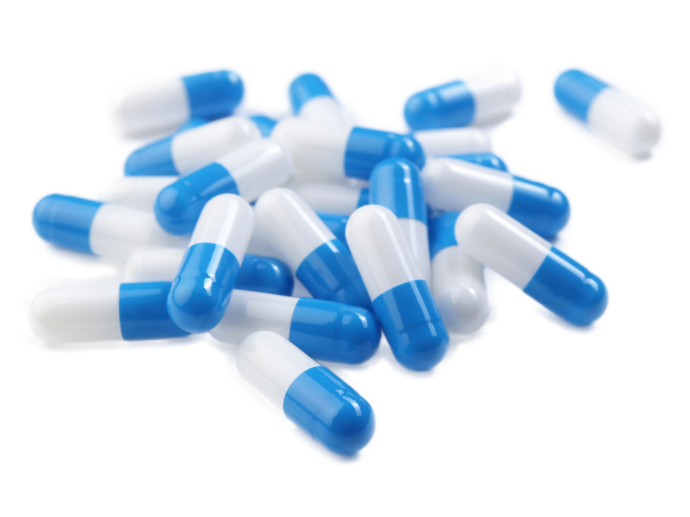 理化鉴别
（1）该品断面沾水，即呈乳白色隆起。 
（2） 取该品粉末0.1g，加甲醇5ml ，浸泡1小时，滤过，滤液加对二甲氨基苯甲醛固体少量，滴加硫酸数滴，即显蓝紫色。 
（3）取该品粉末0.1g，加氯仿5ml ，浸泡1 小时，滤过，滤液蒸干，残渣加醋酐少量使溶解，滴加硫酸，初显蓝紫色，渐变为蓝绿色。
请修改这里的课程名称
性味及功效
05
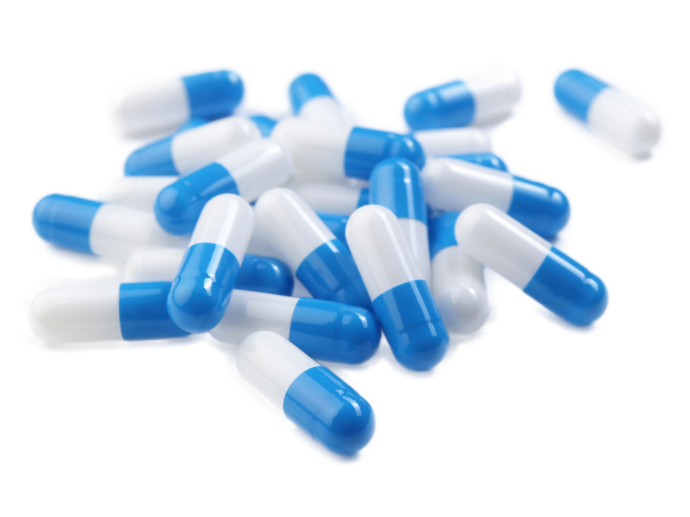 性味及功效
甘辛，温，有毒。解毒，消肿，强心，止痛。 
　
 治疔疮痈疽发背，瘰疬，慢性骨髓炎，咽喉肿痛，小儿疳积，心衰，风、虫牙痛。
请修改这里的课程名称
《天然药物学》
《动物类药材-蟾酥》
敬请关注下一节内容
《动物类药材-海马》